漫画风电竞公司模板
介绍人：OfficePLUS
时间：20XX.XX
品牌介绍
发展规划
组织体系
one
品牌介绍
BRAND INTRODUCTION
品牌介绍
1.关于我们
3.面向群体
可在此输入正文内容，可在此输入正文内容，可在此输入正文内容。
可在此输入正文内容，可在此输入正文内容，可在此输入正文内容。
2.业务范围
4.提供内容
可在此输入正文内容，可在此输入正文内容，可在此输入正文内容。
可在此输入正文内容，可在此输入正文内容，可在此输入正文内容。
主要游戏
某某联盟
某某荣耀
某某精英
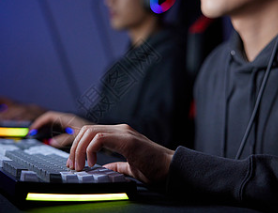 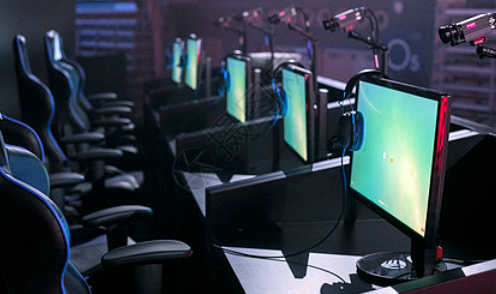 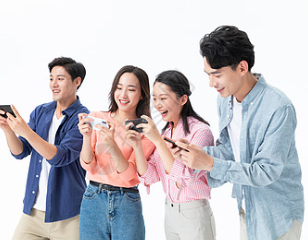 two
发展规划
DEVELOPMENT PLAN
发展规划
01
02
03
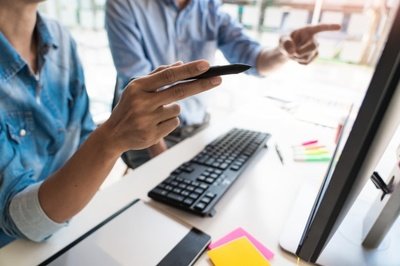 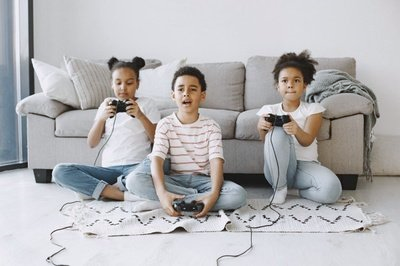 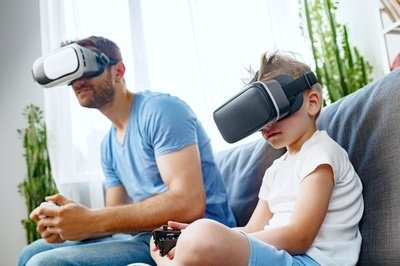 第一阶段
第二阶段
第三阶段
20XX.XX-20XX.XX
20XX.XX-20XX.XX
20XX.XX-20XX.XX
可在此输入正文内容，可在此输入正文内容。
可在此输入正文内容，可在此输入正文内容。
可在此输入正文内容，可在此输入正文内容。
three
组织体系
ORGANIZATION SYSTEM
组织体系
副总经理
可在此输入正文内容
管理层
管理层
可在此输入正文内容
可在此输入正文内容
基层员工
基层员工
基层员工
可在此输入正文内容
可在此输入正文内容
可在此输入正文内容
感谢观看
OfficePLUS.cn
标注
字体使用


行距

素材

声明



作者
中文 字制区喜脉体
英文 字制区喜脉体

标题 1.0
正文 1.0
图查查

本网站所提供的任何信息内容（包括但不限于 PPT 模板、Word 文档、Excel 图表、图片素材等）均受《中华人民共和国著作权法》、《信息网络传播权保护条例》及其他适用的法律法规的保护，未经权利人书面明确授权，信息内容的任何部分(包括图片或图表)不得被全部或部分的复制、传播、销售，否则将承担法律责任。

昵晴